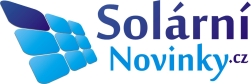 Hlavní trendy a dotace pro systémy skladování energie
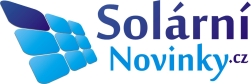 Obsah:
1
Představení
Vývoj trhu akumulace energie
2
Trendy, ceny a nejperspektivnější technologie
3
Vývoj trhu v ČR a nové dotace
4
Závěr
5
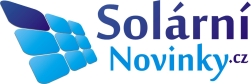 Stručné představení
1
2
Profesní zkušenosti
Kompetence
3
4
5
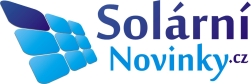 Představení – Ing. Dorda
2010-2014: Sales Manager for CEE, pvXchange GmbH

2010 – současnost: analytik, provozovatel webu www.solarninovinky.cz
2015 – současnost: organizátor výstavy a konference Smart Energy Forum (www.SmartEnergyForum)

Poradenství – optimalizace výběru FV a bateriových komponentů
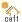 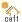 4
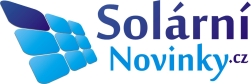 Vývoj trhu akumulace energie AE
2
2
Světový trh AE
Trh litihových baterií (LIB) ejperspektivnější technologie do roku 2030
Predikce vývoj trhu
3
4
5
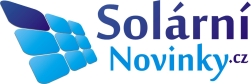 Historický vývoj trhu AE ve světě akumulace energie
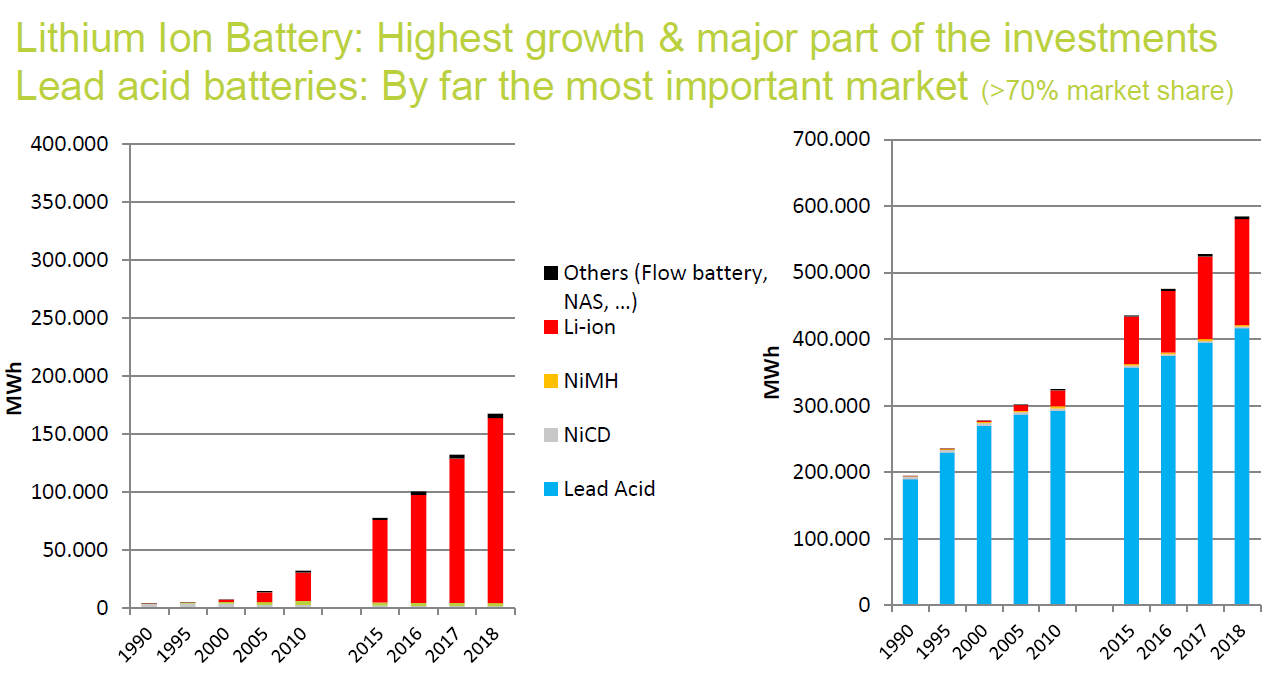 Pokles cen bateriových packů
4
Zdroj dat: : AVICENNE ENERGY 2019
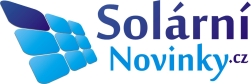 Trh AE v roce 2018
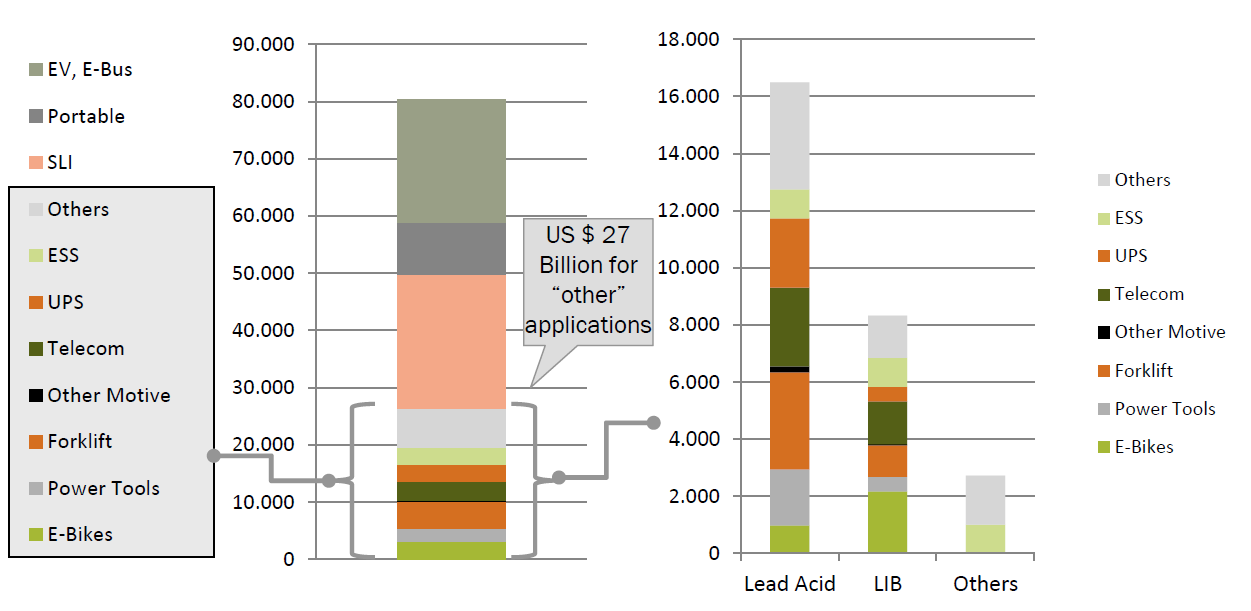 Pokles cen bateriových packů
4
Zdroj dat: : AVICENNE ENERGY 2019
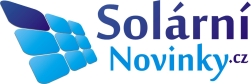 Očekávaný vývoj trhu AE do roku 2030
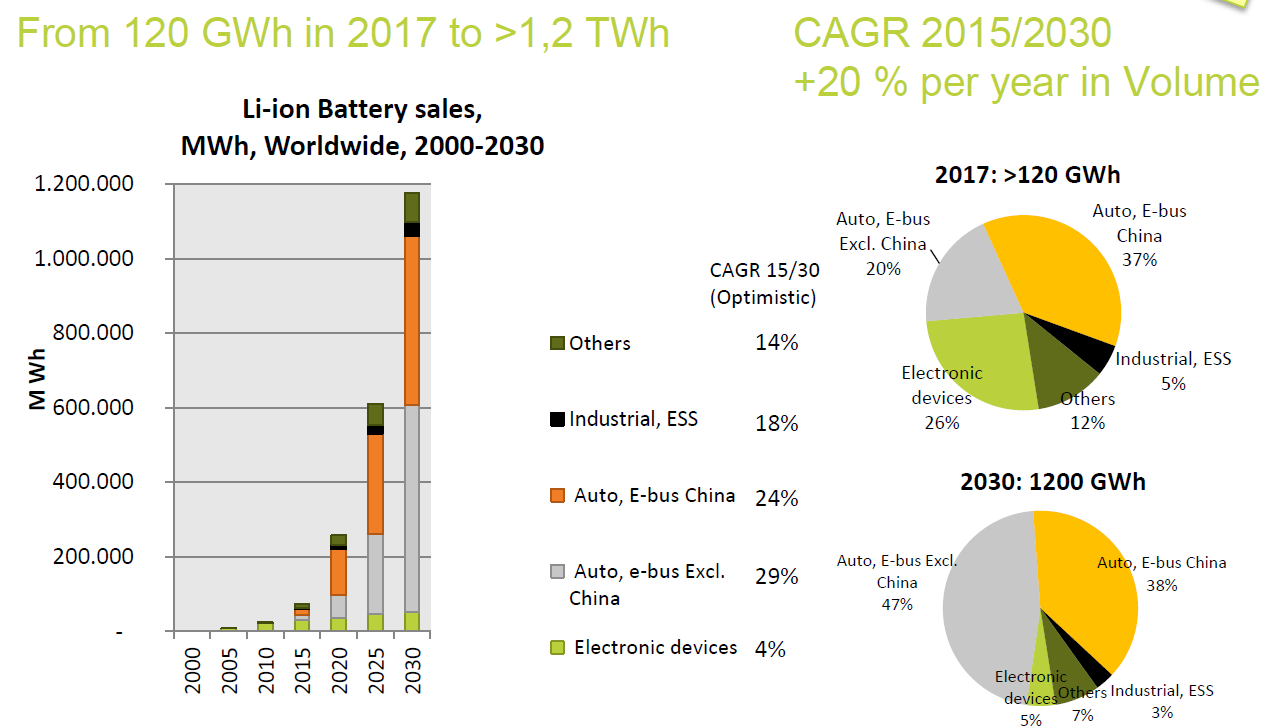 Pokles cen bateriových packů
4
Zdroj dat: : AVICENNE ENERGY 2019
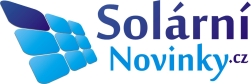 Trendy, ceny a nejperspektivnější technologie
3
2
Hlavní trendy
Nejperspektivnější technologie
Vývoj cen
3
4
5
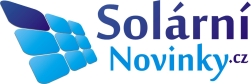 LIB- hlavní trendy
Růst světové populace → nutnost změny v dopravě a energetice
Růst výroby energie z OZE →  Růst potřeby akumulace
Globální oteplování planety →  Vládní aktivity a tlak veřejnosti na snížení emisí CO2
Elektromobilita → největší trh pro LIB v blízké budoucnosti
LIB pro stacionární SSE → 10 miliard USD do roku 2023
Trh SSE → velký boom po dosažení ceny 150 USD/kWh na systémové úrovni vyrábí z obou stran (nejvyšší výtěžnost)
Nové perspektivní aplikace: UPS,  drony, vysokozdvižné vozíky, domácí a síťové SSE, letadla a lodě
4
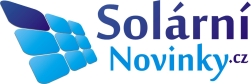 LIB- nejperspektivnější technologie
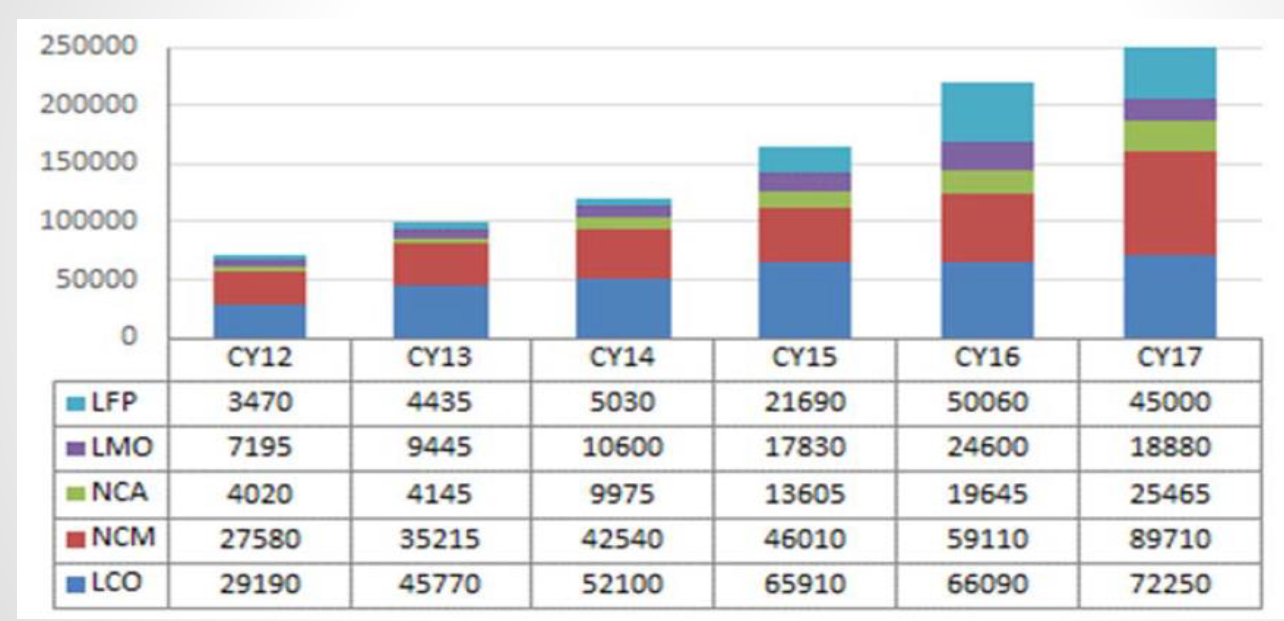 Pokles cen bateriových článků
4
Zdroj dat: : BMZ Group 2019
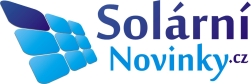 LIB- nejperspektivnější technologie (typy článků +aplikace)
Pokles cen bateriových článků
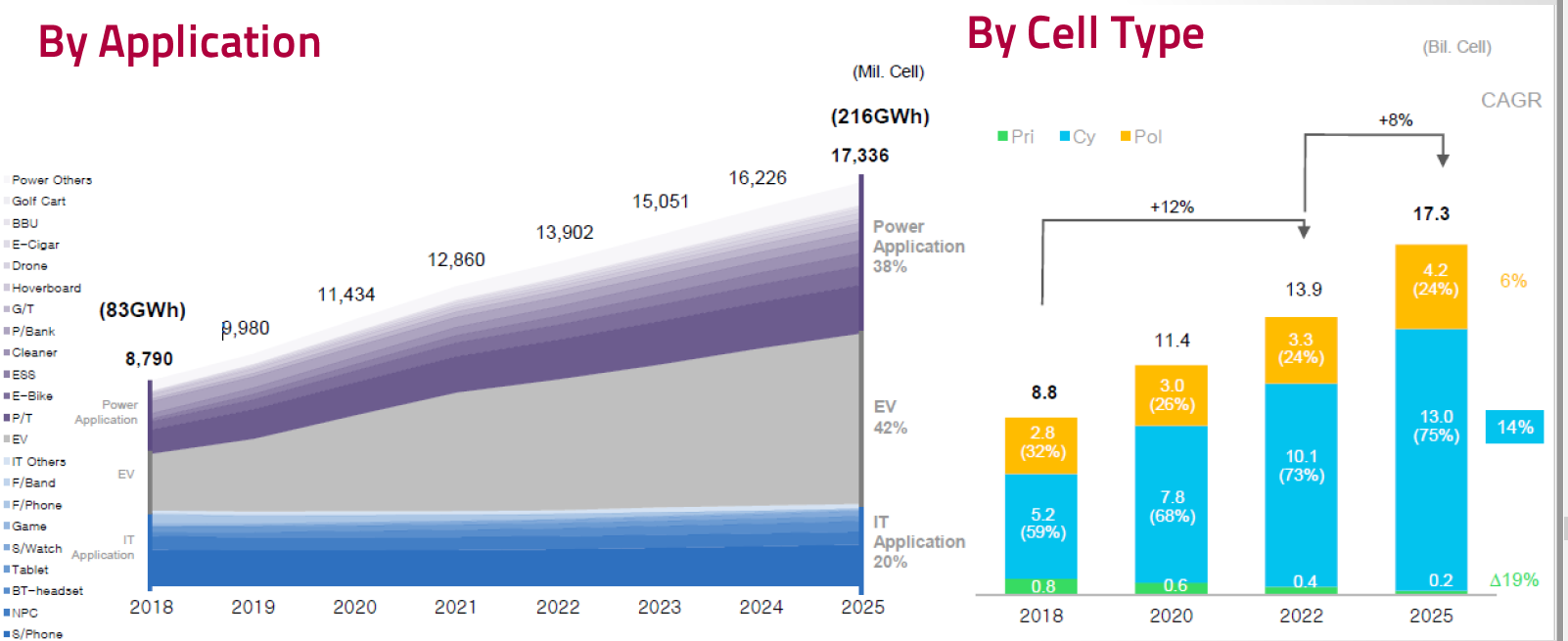 4
Zdroj dat: : BMZ Group 2019
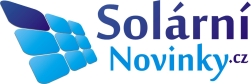 LIB- vývoj cen bateriových článků
Pokles cen bateriových článků
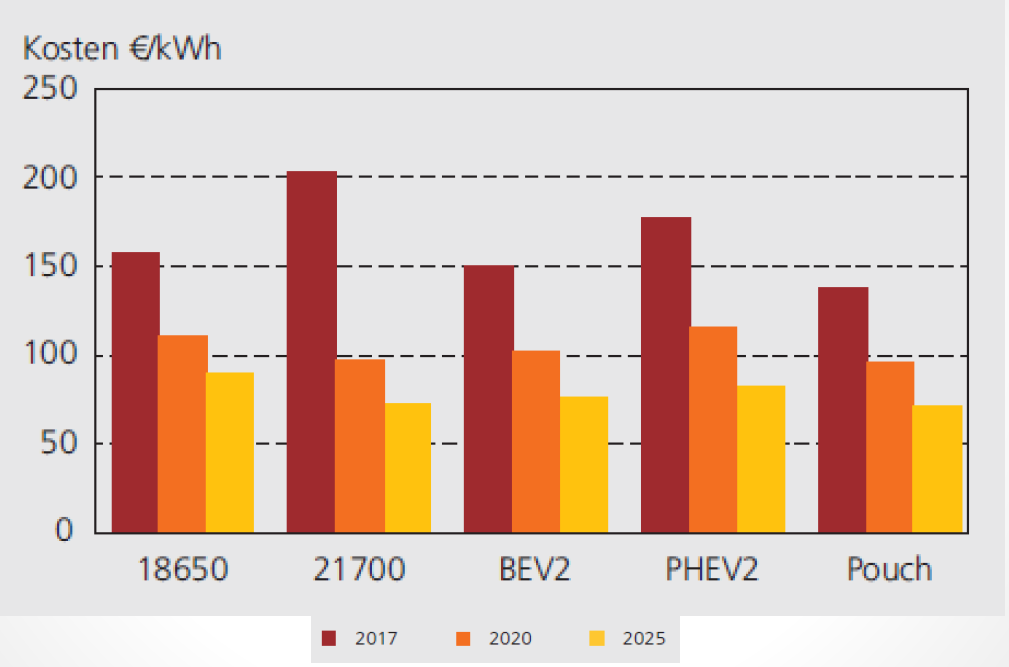 4
Zdroj dat: : BMZ Group 2019
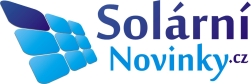 LIB- vývoj cen bateriových packů
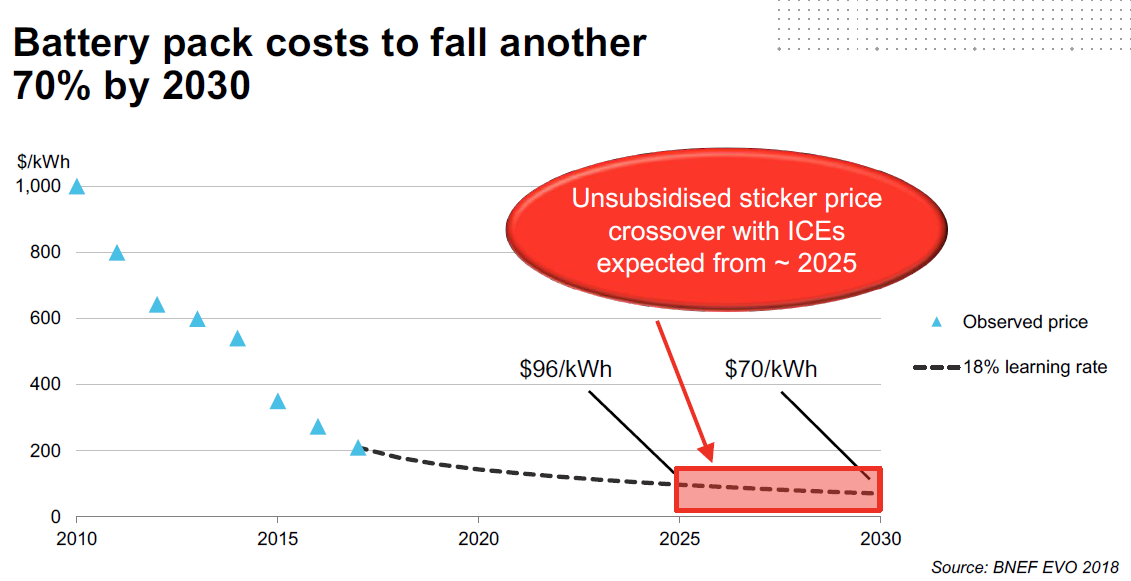 4
Zdroj dat: : Bloomberg New Energy Finance
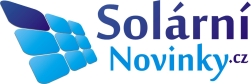 Vývoj trhu akumulace v SRN (2019)
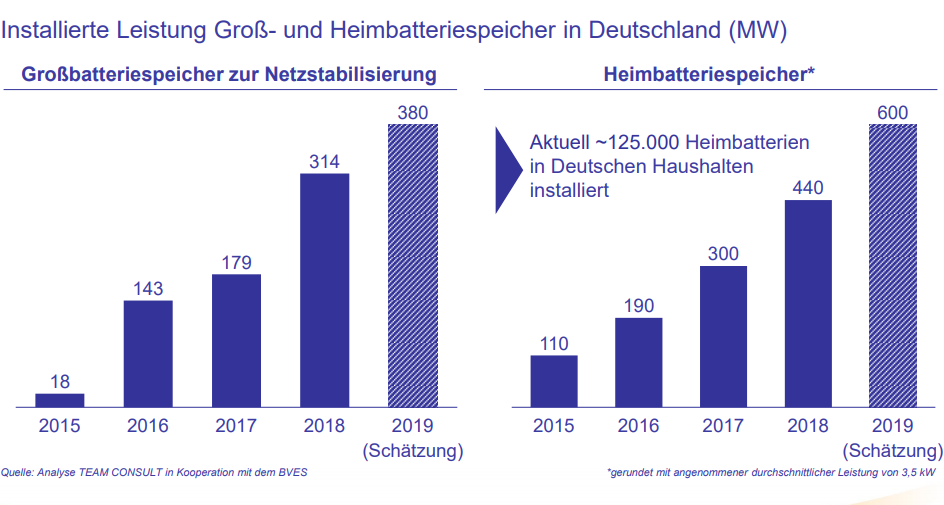 4
Zdroj dat: : Team Consult/BVES https://www.bves.de/wp-content/uploads/2019/03/BVES_Branchenzahlen2019.pdf
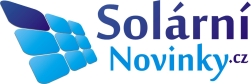 Vývoj poklesu cen AE
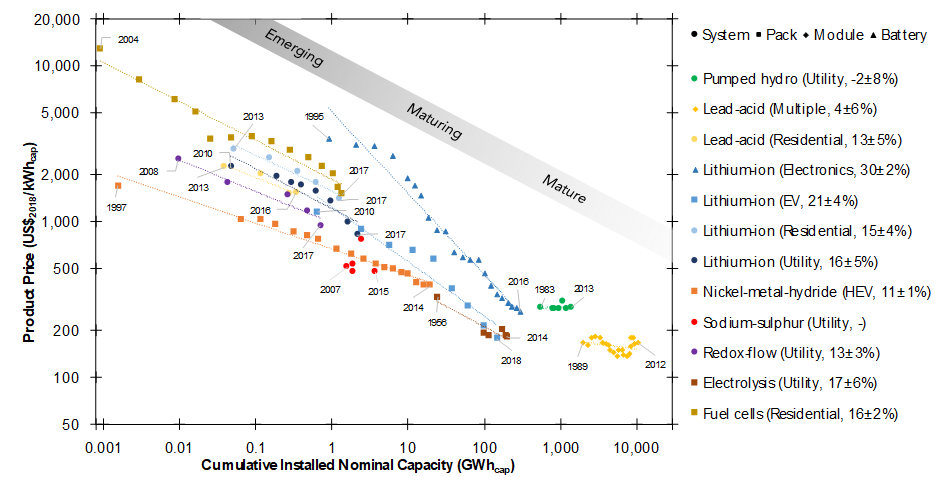 4
Zdroj dat: : Imperial College of London
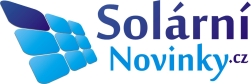 Budoucí vývoj cen AE dle aplikací
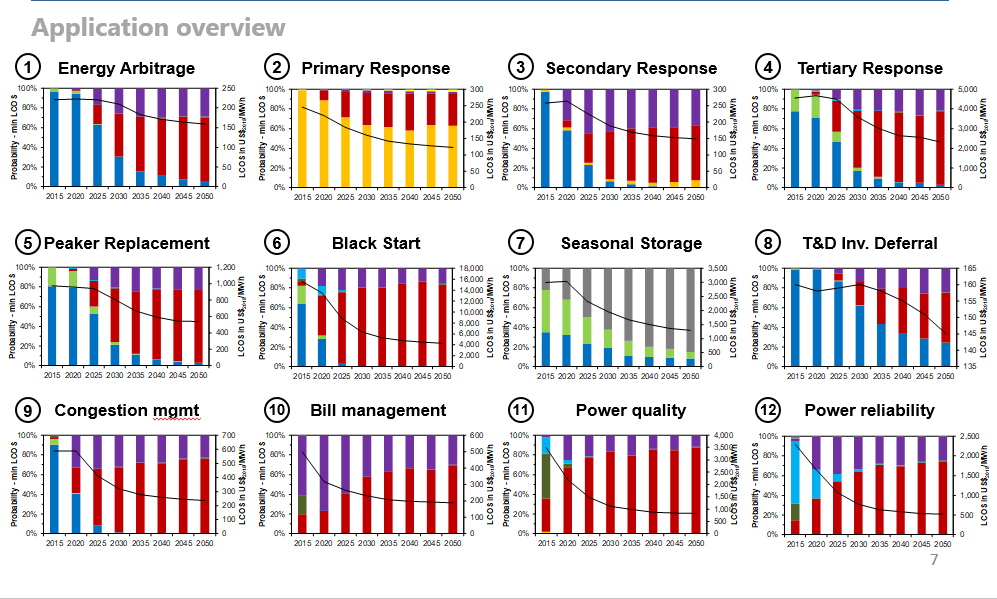 4
Zdroj dat: : Imperial College of London
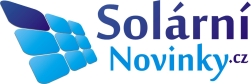 Vývoj trhu AE v ČR a nové dotace
4
2
Vývoj trhu AE v ČR
Zajímavé projekty
Nové dotace
3
4
5
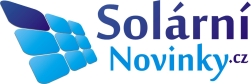 Vývoj trhu AE v ČR
Vývoj trhu v roce 2018:
60 % všech nových FVE s bateriemi
Rezidenční trh: 2200 nových FVE
Korporátní trh: stagnace (1 velkou instalací byla SES Jeseník)
Hlavní značky: BMZ, Pylontech a BYD 
Utilitní trh: Siemens (4 MW/4 MWh)
4
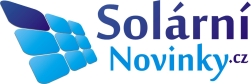 Trh akumulace energie v ČR
Vývoj trhu v roce 2019:
80-90: % všech nových rez. FVE s bateriemi
Rezidenční trh: 3000 -4000 nových FVE
Korporátní trh: desítky nových projektů
Noví hráči: Kokam, AERS, LG Chem, AEG, Wemag, Tesvolt, atd.
Utilitní trh: ČEZ (5 MW), Teplárna Planá (4 MW/4 MWh) + development několika až 10 MW baterií
První velkokapacitní mobilní baterie (CE Energy)
4
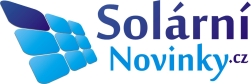 Nové dotace pro domácnosti  v ČR
Nová zelená úsporám
současnost (C3.7): až 170 000/150 000 Kč- FVE+SSE (do 10 kWh)
Podzim 2019:  nová výzva- FVE+SSE+nabíjecí stanice elektromobilů
Až 200 000 Kč (???)
4
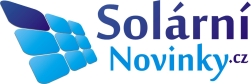 Nové dotace pro firmy v ČR
Program OPPIK – Úspory energie
Od 1.9.2019 – nová výzva č. 4
2 000 000 000 Kč
Podpora akumulace energie – nutnost vlastního zdroje z OZE (např. FVE, nebo KVET)
Parametry zatím neupřesněny
4
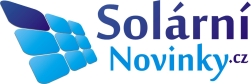 Nové dotace pro firmy v ČR
Program OPPIK – NUTS- akumulace
Od 1.10.2019 – nová výzva č. 5
50 000 000 Kč
Pilotní projekty na zavádění akumulace energie 
Parametry zatím neupřesněny
4
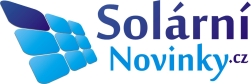 Nové dotace pro firmy v ČR
Program OPPIK – Nové FVE s/bez akumulace
4. kvartál 2019 (?)
nová výzva č. 4
2 000 000 000 Kč
Podpora akumulace energie v kombinaci s FVE do 1 MW 
Jednání na MPO pokračuje
4
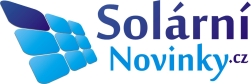 Zajímavé bateriové projekty
Co asi brzy přijde?
1 000 MW baterie v SRN- stabilizace sítě (2020-23)
HE3DA: 20 MW baterie
Škoda: 60 MW – virtuální baterie
Teplárny: několik až 10 MW baterii
Češi staví 50 MW baterii v SRN (2020) – projekt LEAG/Big Battery Lausitz (EPH-Křetínský)
4
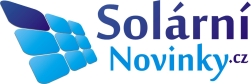 Závěr
5
2
3
4
5
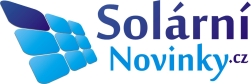 Děkuji za Vaši pozornost
Kontaktní informace:

	Ing. Jaroslav Dorda, MBA
	www.solarninovinky.cz
			Email: info@solarninovinky.cz
	Mobil: + 420 737 249 737
4
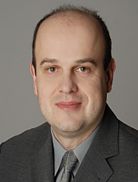